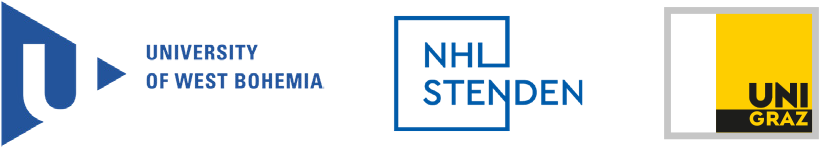 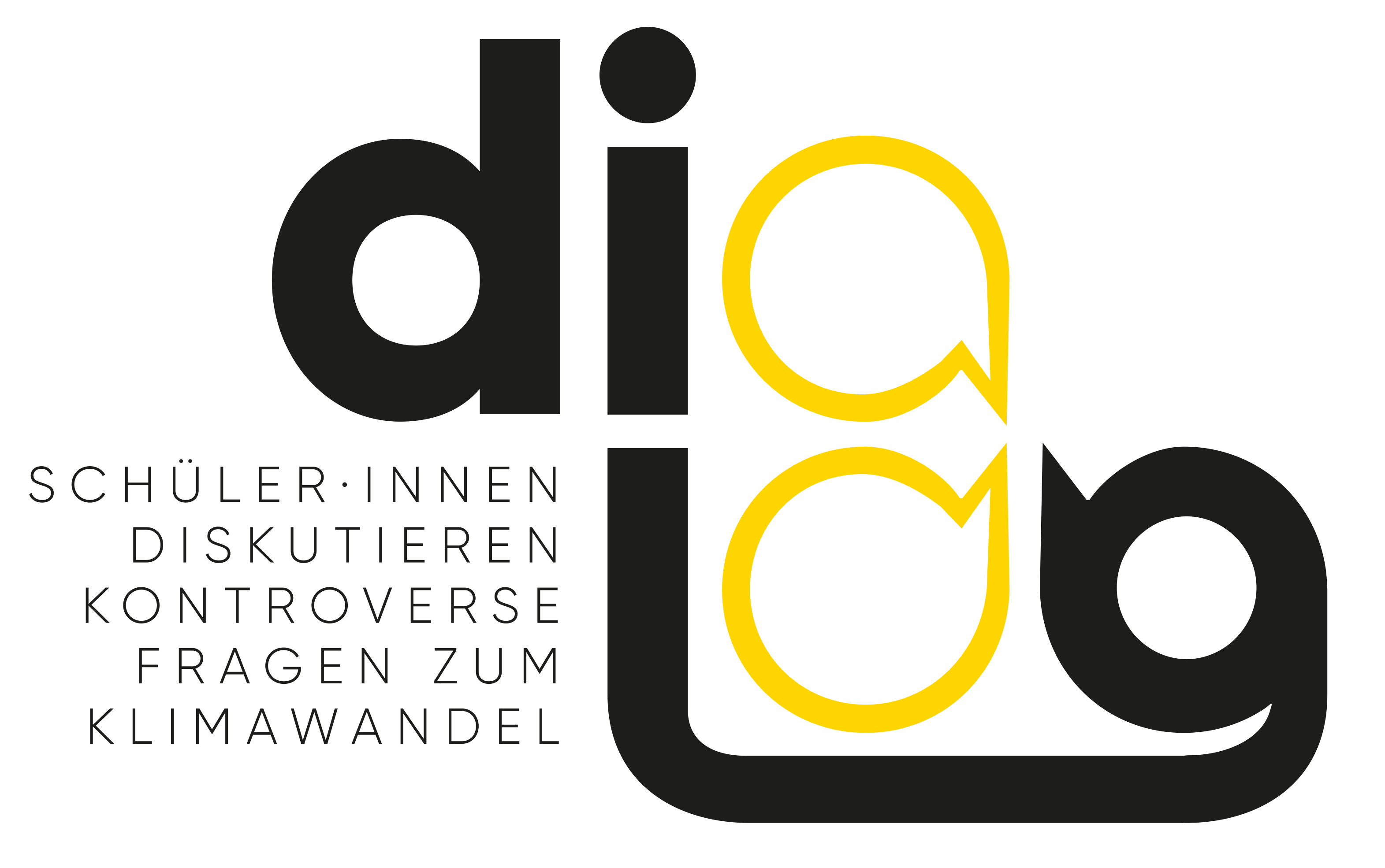 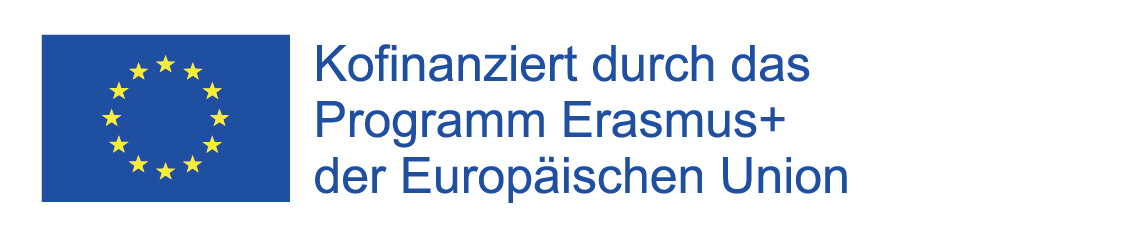 Dieses Projekt wurde mit Unterstützung der Europäischen Kommission finanziert. Die Verantwortung für den Inhalt dieser Veröffentlichung tragen allein die Verfasser_innen; die Kommission haftet nicht für die weitere Verwendung der darin enthaltenen Angaben.
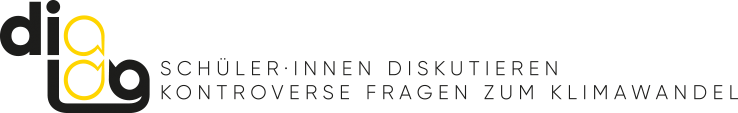 Reflexionstool ISelbstreflexion für Lehrkräfte 
Reflexionstools für die Sprachhandlung des Argumentierens für Lehrende
Autor_innen:Victoria Reinsperger, Universität Graz, ÖsterreichBritta Ehrig, NHL Stenden Hogeschool, NiederlandeJürgen Ehrenmüller, Westböhmische Universität in Pilsen, TschechienStephan Schicker, Universität Graz, ÖsterreichMuhammed Akbulut, Universität Graz, ÖsterreichSabine Schmölzer-Eibinger, Universität Graz, Österreich
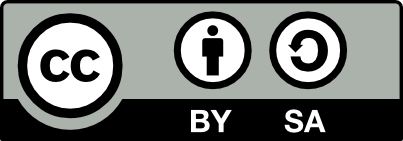 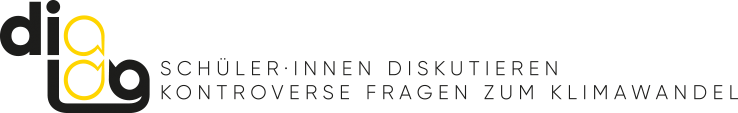 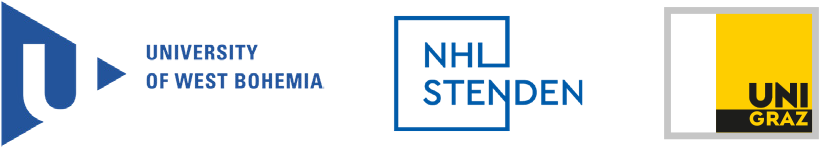 Phase 3 Endreflexion nach der Unterrichtseinheit
Die folgenden Fragen dienen der Selbstreflexion. 
Die Antworten werden nicht mit anderen geteilt.
3
Teil 1 Situation im eigenen Unterricht
4
1. Unterrichtsbeobachtungen I
Was lief insgesamt gut? (z.B. Welche Aufgaben/Materialien/Übungen kamen bei den Lernenden besonders gut an?)
Bitte tragen Sie in die Box Ihre eigenen Gedanken zu dieser Frage ein.
5
2. Unterrichtsbeobachtungen II
Was lief insgesamt weniger gut und wie könnte ich darauf beim nächsten Mal reagieren? (Wo zeigen die Lernenden noch Schwierigkeiten?)
Bitte tragen Sie in die Box Ihre eigenen Gedanken zu dieser Frage ein.
6
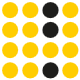 3. Reflexion I
Hinweis: Das Diagnosetool für die Sprachhandlung des Argumentierens in Lernertexten kann Ihnen helfen, das Sprachhandeln in Schülertexten leichter einzuschätzen und Kompetenzzuwächse zu erkennen.
„Inwiefern sehe ich bei meinen Schüler_innen Verbesserungen bezüglich der Sprachhandlung des Argumentierens?“ 
Bitte tragen Sie in die Box Ihre eigenen Gedanken zu dieser Frage ein.
7
4. Reflexion II
„Was würde ich bei einem erneuten Durchführen anders machen und was würde ich auf jeden Fall beibehalten? Warum?“
Bitte tragen Sie in die Box Ihre eigenen Gedanken zu dieser Frage ein.
8
Teil 2 Einstellungen und Motivationen
9
Einstellung und Motivation zum Unterrichten von Argumentieren
Setzen Sie ein „X“ in das entsprechende Feld.
Sie haben diese Fragen bereits in Phase I ausgefüllt. Vergleichen Sie Ihre Antworten. Hat sich etwas verändert?
10
Fokus Lehrkraft
„Welche (Lern-)Ziele habe ich für mich als Lehrkraft für das Unterrichten von Argumentieren erreicht?“ Wählen Sie alle aus, die zutreffen. Ergänzen Sie ggf. eigene.
11
Fokus: Lehrkraft
„Welche Lernziele für das Unterrichten von Argumentieren würde ich für mich selbst in Zukunft gerne noch erreichen?“
Tragen Sie Ihre Gedanken in die folgende Box ein.
12
Teil 3 Anschlusskommunikation
13
Anschlusskommunikation
„Was würde ich Fachkolleg_innen raten, wenn es um das Unterrichten von Argumentieren geht?“
Tragen Sie Ihre Gedanken in die folgende Box ein.
14
Abschließender Hinweis: Für weitere Anstöße zum Reflektieren können Sie das Reflexionsinstrument II nutzen (siehe Website).
15
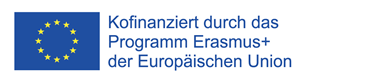 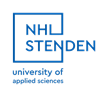 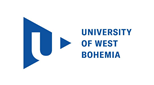 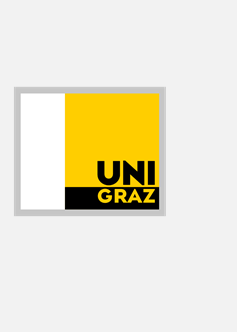 Herzlichen Dank für das Ausfüllen.Speichern Sie Ihre antworten, sodass Sie später auf diese zurückgreifen können. Ihre Antworten sind privat und sollten nicht mit anderen geteilt werden.
"Dieses Projekt wurde mit Unterstützung der Europäischen Kommission finanziert. Die Verantwortung für den Inhalt dieser Veröffentlichung tragen allein die Verfasser_innen; die Kommission haftet nicht für die weitere Verwendung der darin enthaltenen Angaben."
16